«Формирование рыночной среды в сфере хозяйственной деятельности традиционных этносов»
Лекция № 7.2
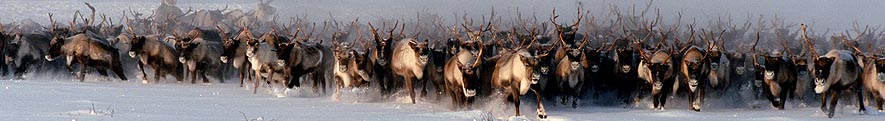 Основной механизм  реализации- рынок, основанный на свободной конкуренции  как в отраслевой так и в территориальной структуре.
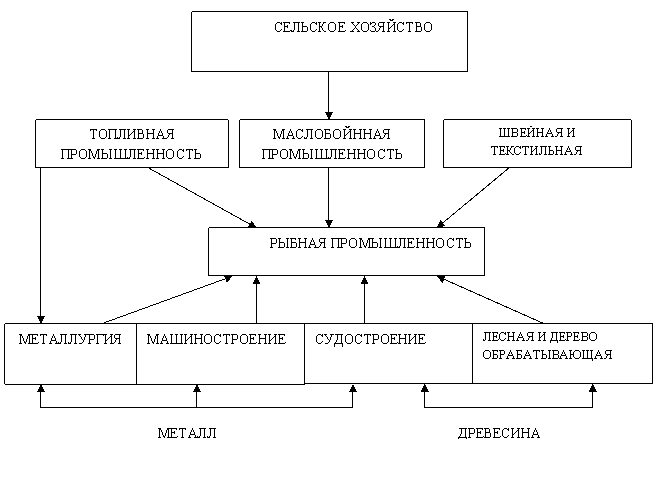 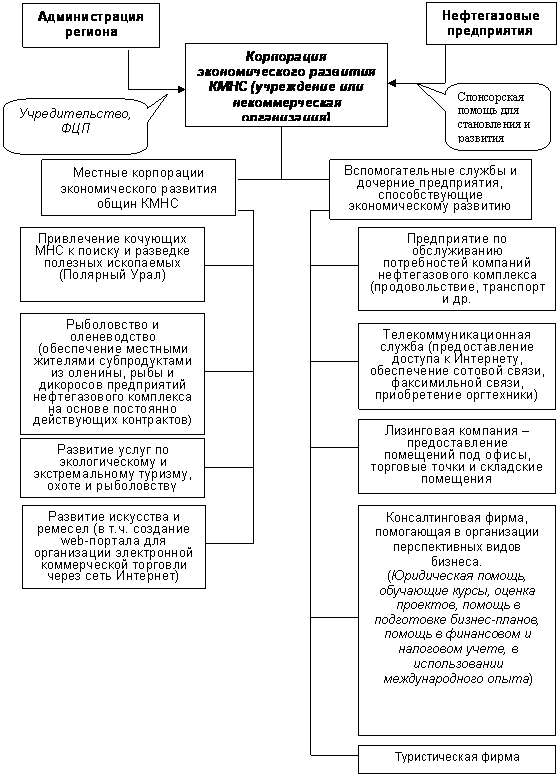 Коренные и малочисленные народы:
Заняты в традиционных промыслах хозяйства
Производство мяса
Поставка рыбы
Заготовление пушнины
Добыча лекарственных растений и дикоросов
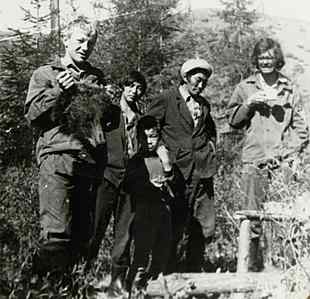 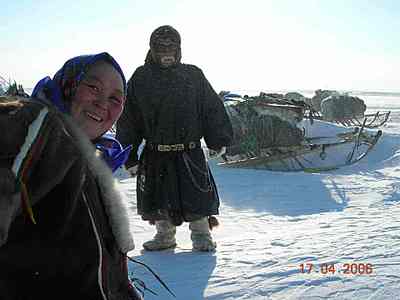 Государством не были обеспечены меры по переходу КиМН 
К рыночной экономике, не были сохранены уже существовавшие
Формы хозяйствования.
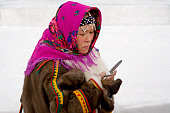 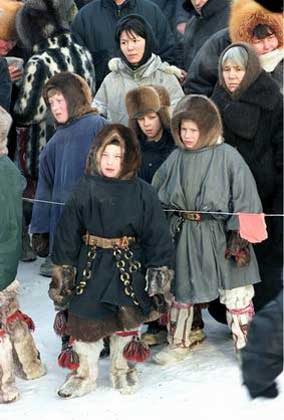 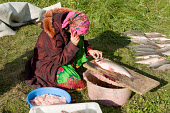 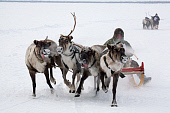 Традиционное 
кочевое оленеводство
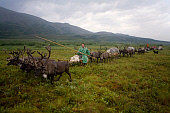 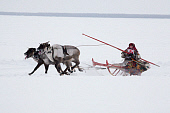 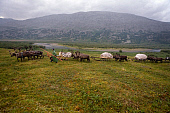 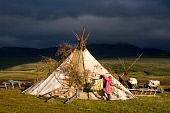 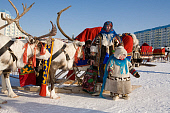 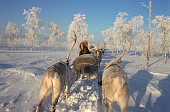 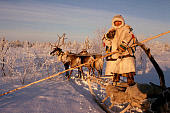 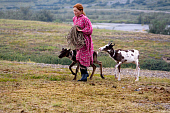 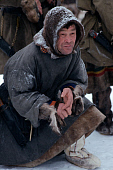 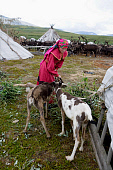 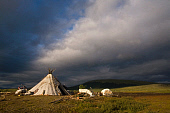 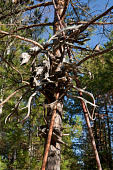 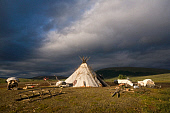 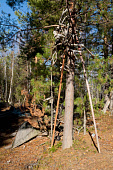 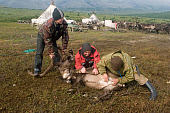 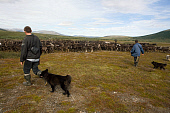 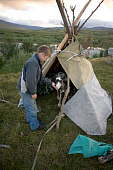 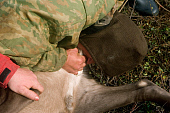 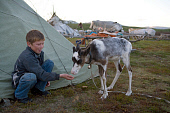 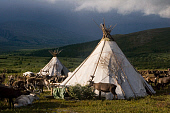 Спасибо за внимание!
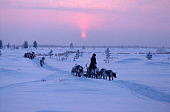 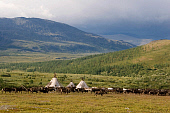 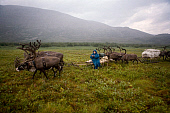 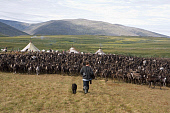 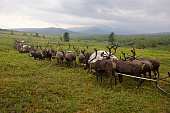 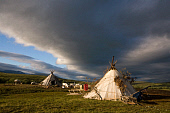